Reading Log
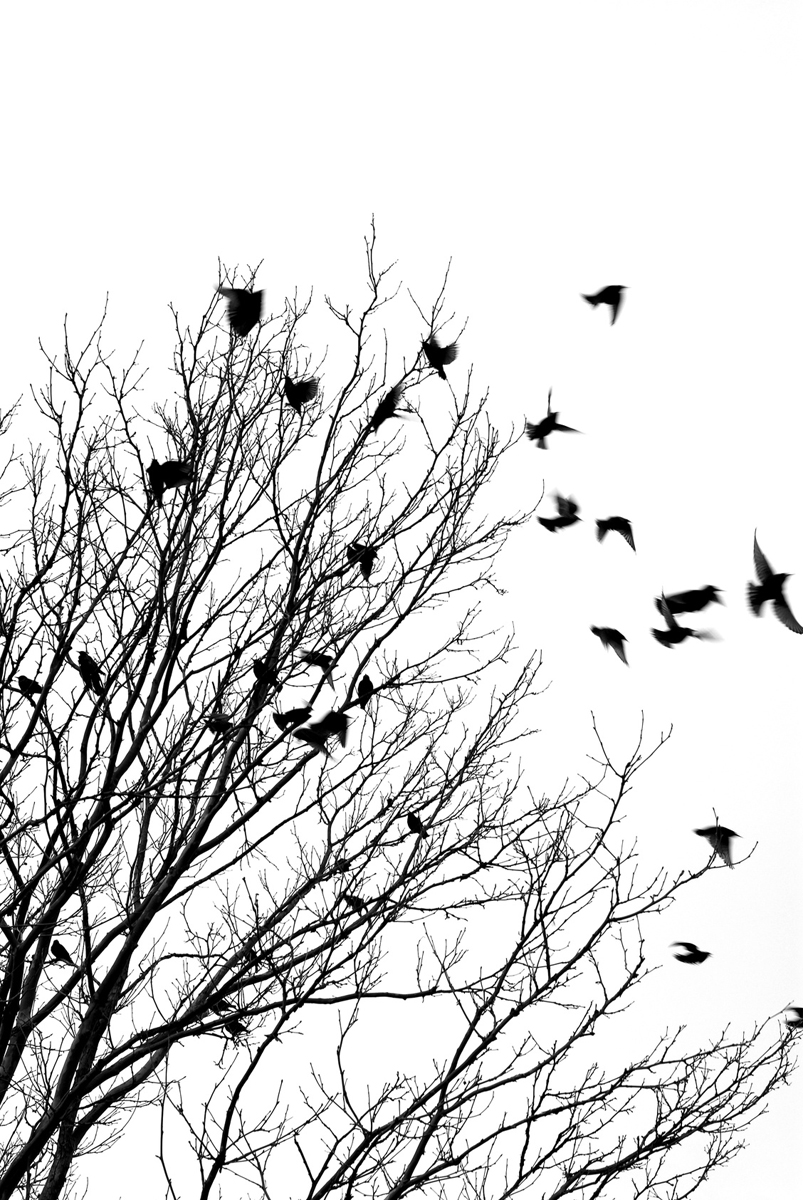 To Be Read
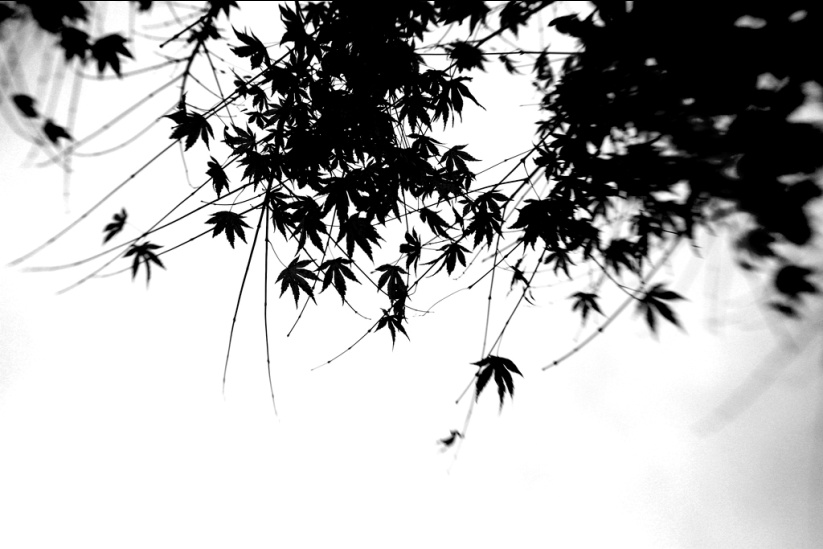 Wish List
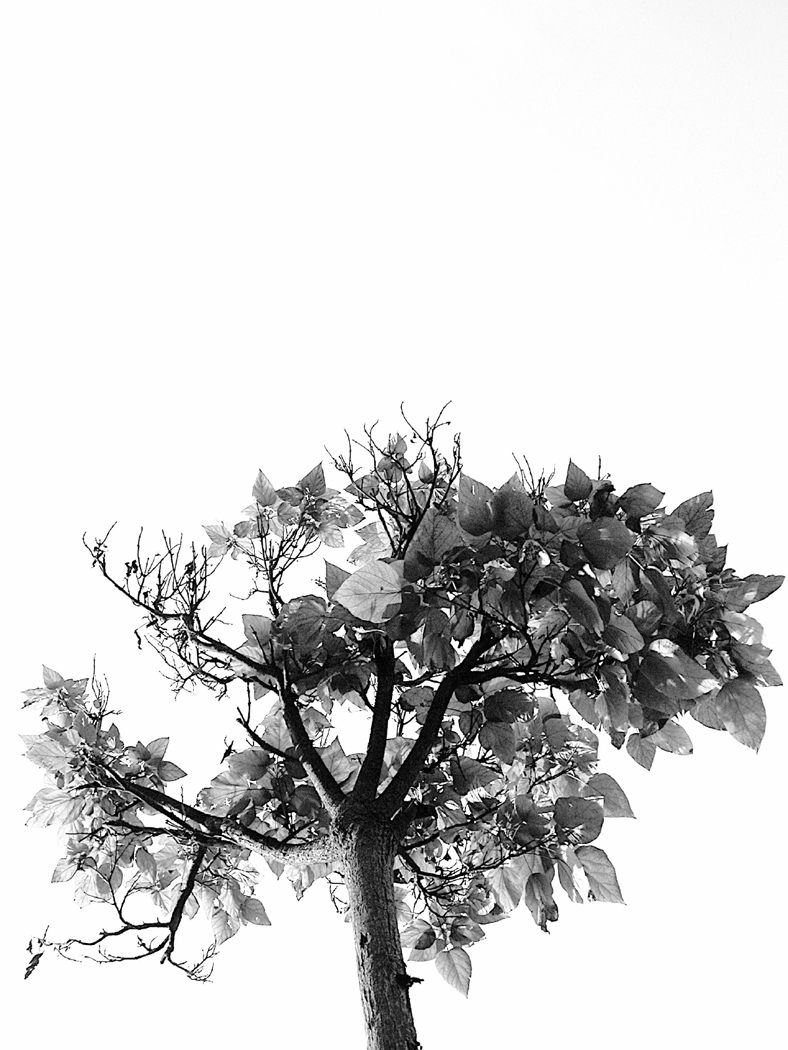 Author Lists
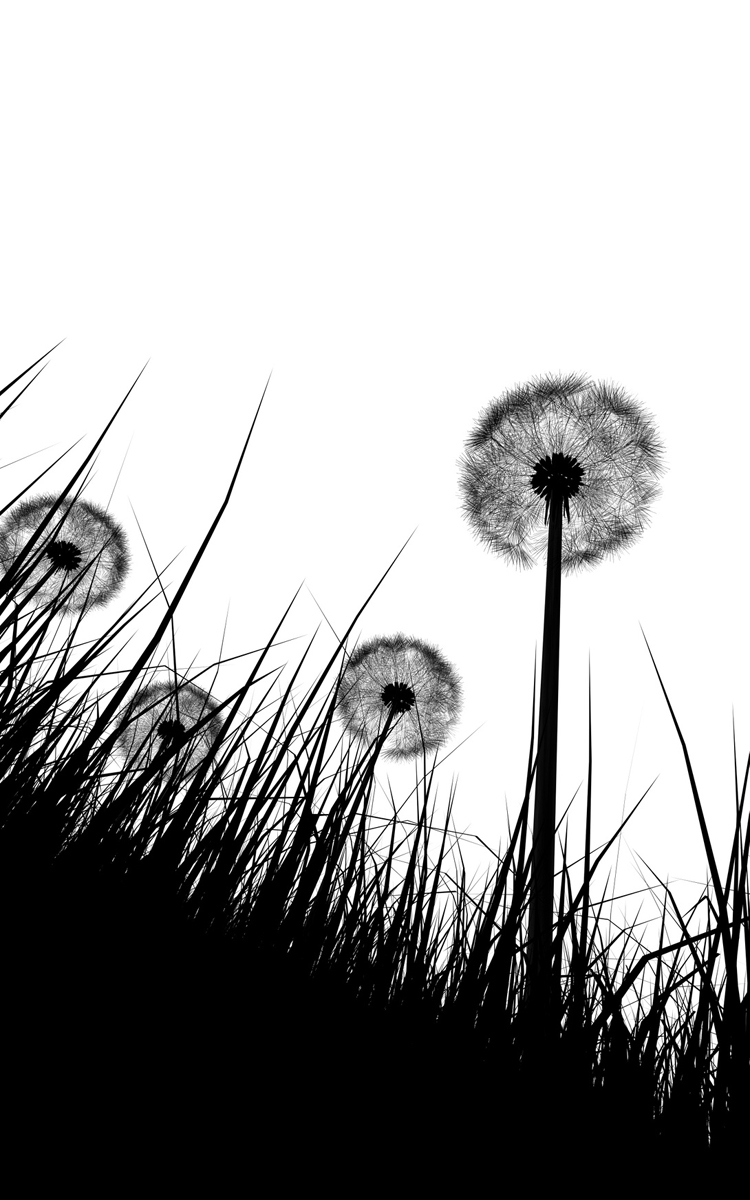 Reading Log
Wish List
To Be Read
Author Lists
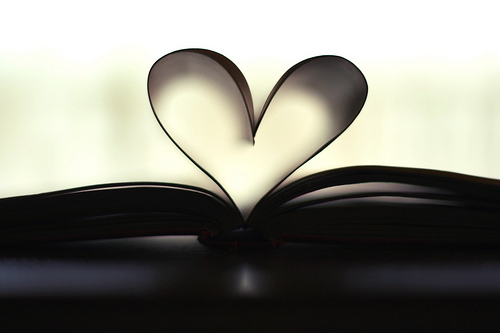